Moravská vysoká škola 
            Olomouc, o.p.s.
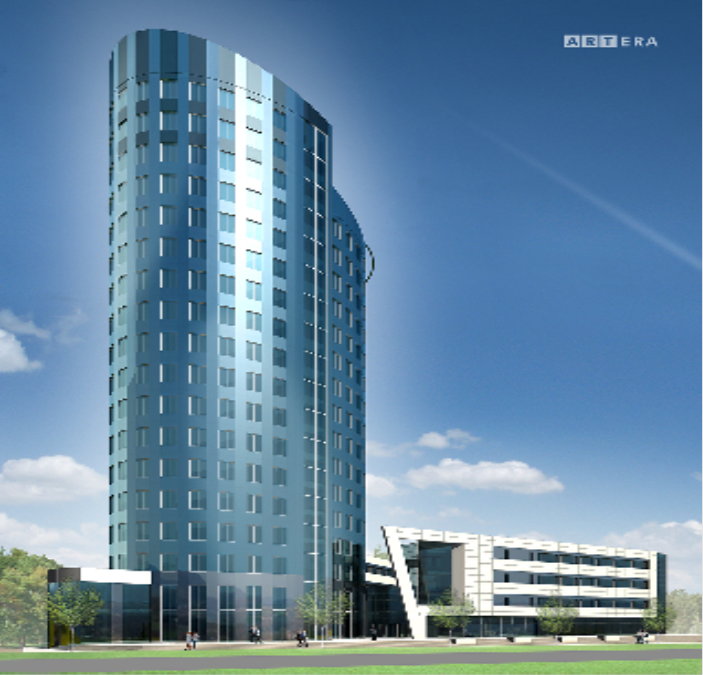 Moravská vysoká škola Olomouc, o.p.s., Jeremenkova 1142/42, 772 00 Olomouc, www.mvso.cz
OBČANSKÉ PRÁVO
Zásady soukromého práva
Moravská vysoká škola Olomouc, o.p.s., Jeremenkova 1142/42, 772 00 Olomouc, www.mvso.cz
Zásady soukromého práva
Zásada  = základní hodnotový soud, který podstatně ovlivňuje dotčenou právní materii. Určité východisko právní úpravy.

upraveny v obecné části občanského zákoníku v hlavě I (psané + nepsané)

Funkce zásad: poznávací  (poznání významu, smyslu, účelu normy), interpretační, aplikační, tvorba práva
Moravská vysoká škola Olomouc, o.p.s., Jeremenkova 1142/42, 772 00 Olomouc, www.mvso.cz
Zásady soukromého práva
§ 3 odst. 2 -> soukromé právo spočívá zejména na zásadách, že
a)	každý má právo na ochranu svého života a zdraví, jakož i 	svobody, cti, důstojnosti a soukromí,
b)	rodina, rodičovství a manželství požívají zvláštní zákonné 	ochrany,
c)	nikdo nesmí pro nedostatek věku, rozumu nebo pro závislost svého 	postavení utrpět nedůvodnou újmu; nikdo však také nesmí	bezdůvodně těžit z vlastní neschopnosti k újmě druhých,
d)	daný slib zavazuje a smlouvy mají být splněny,
e)	vlastnické právo je chráněno zákonem a jen zákon může stanovit, 	jak vlastnické právo vzniká a zaniká, a že
f)	nikomu nelze odepřít, co mu po právu náleží.
Moravská vysoká škola Olomouc, o.p.s., Jeremenkova 1142/42, 772 00 Olomouc, www.mvso.cz
Zásada autonomie vůle
Přímý výraz svobody jedince: možnost dle své vůle uspořádat své záležitosti 

Projevy: Svoboda učinit určitý úkon (X smluvní přímus)
Svoboda volby adresáta 
Svoboda volby obsahu (srov. dispozitivnost norem občanského práva)
Moravská vysoká škola Olomouc, o.p.s., Jeremenkova 1142/42, 772 00 Olomouc, www.mvso.cz
Zásada autonomie vůle
§ 1 odst. 2 NOZ: „Nezakazuje-li to zákon výslovně, mohou si osoby ujednat práva a povinnosti odchylně od zákona; zakázána jsou ujednání porušující dobré mravy, veřejný pořádek a právo týkající se postavení osob, včetně práva na ochranu osobnosti.“ 

Základní kategorie:

Dobré mravy
	II.ÚS 249/97  "Dobré mravy" jsou souhrnem etických, obecně zachovávaných a 	uznávaných zásad, jejichž dodržování je mnohdy zajišťováno i právními normami tak, 	aby každé jednání bylo v souladu s obecnými morálními zásadami demokratické 	společnosti.
Veřejný pořádek: 
	základní pravidla společnosti, na kterých je třeba trvat, tj. které nelze přiřadit 	svobodné dispozici jednotlivců
Moravská vysoká škola Olomouc, o.p.s., Jeremenkova 1142/42, 772 00 Olomouc, www.mvso.cz
Zásada poctivosti
§ 6 
(1) Každý má povinnost jednat v právním styku poctivě.
(2) Nikdo nesmí těžit ze svého nepoctivého nebo protiprávního činu. Nikdo nesmí těžit ani z protiprávního stavu, který vyvolal nebo nad kterým má kontrolu. 

X poctivost nutno odlišovat od dobré víry (bona fide) = subjektivní přesvědčení jednajícího subjektu o souladnosti jeho postupu s právem
X poctivost je založena na objektivním měřítku
§ 7 Má se za to, že ten, kdo jednal určitým způsobem, jednal poctivě a v dobré víře -> vyvratitelná právní domněnka
Moravská vysoká škola Olomouc, o.p.s., Jeremenkova 1142/42, 772 00 Olomouc, www.mvso.cz
Zákaz zneužití práva
Zneužití práva: užití práva v rozporu s jeho účelem 

=    z bezpráví nevznikne právo - jestliže někdo jedná protiprávně, 
	nemůže mu  spravedlivě vzniknout nějaké právo

Šikana: určité právo je vykonáváno jen za účelem jinému škodit 

 § 6 (1) Každý má povinnost jednat v právním styku poctivě.
(2) Nikdo nesmí těžit ze svého nepoctivého nebo  protiprávního činu. Nikdo nesmí těžit ani z protiprávního stavu, který vyvolal  nebo nad kterým má kontrolu.

§ 8 NOZ – „Zjevné zneužití práva nepožívá právní ochrany.“

Srov. čl. 11 odst. 3 LZPS: „Vlastnictví zavazuje. Nesmí být zneužito na újmu práv druhých anebo v rozporu se zákonem chráněnými obecnými zájmy. …“

Př.: zneužití vlastnického práva: výpověď nájmu jen s cílem poškodit nájemce.
Moravská vysoká škola Olomouc, o.p.s., Jeremenkova 1142/42, 772 00 Olomouc, www.mvso.cz
Vigilantibus iura scripta sunt
Bdělým náleží práva

Reflexní projev svobody – odpovědnost za sebe sama
právo vždy chrání toho, kdo se o svá práva stará 

Týká se zejména institutu PROMLČENÍ – tj. neuplatnění práva včas
Moravská vysoká škola Olomouc, o.p.s., Jeremenkova 1142/42, 772 00 Olomouc, www.mvso.cz
Princip právní jistoty
Subjekty mají mít možnost znát své právní postavení -> tj. požadavek jasnosti v právních vztazích

ochrana stability právních vztahů 
Zaručuje se např.: 
předvídatelnost právního postavení
legitimní očekávání (srov. principy poctivosti a ochrany dobré víry) 
ochrana nabytých práv
§ 13 – předvídatelnost soudního rozhodnutí
Moravská vysoká škola Olomouc, o.p.s., Jeremenkova 1142/42, 772 00 Olomouc, www.mvso.cz
Pacta sunt servanda
Smlouvy zavazují – uzavření smlouvy vyvolává povinnost smluvních stran ze smlouvy plnit -> v případě neplnění požívají práva ve smlouvě uvedená soudní ochrany.

§ 3 odst. 2 písm. d) „Daný slib zavazuje a smlouvy mají být splněny“

může být prolomena odstoupením od smlouvy (ve výjimečných případech - pokud stanovuje zákon nebo se strany dohodnou)
Moravská vysoká škola Olomouc, o.p.s., Jeremenkova 1142/42, 772 00 Olomouc, www.mvso.cz
Nikdo nemůže převést více práv než má
Obecně platné pravidlo x výjimky stanoveny v §1109 a násl.
Moravská vysoká škola Olomouc, o.p.s., Jeremenkova 1142/42, 772 00 Olomouc, www.mvso.cz
Zásada prevence a neminem laedere
Předcházet porušení práva a nikomu neškodit 

§ 2900 a násl.
Moravská vysoká škola Olomouc, o.p.s., Jeremenkova 1142/42, 772 00 Olomouc, www.mvso.cz
Ochrana dobrých mravů
Obecná klausule, která umožňuje nepřipustit právní ochranu, jsou-li dotčeny základní společenské hodnoty, na kterých je třeba v dané společnosti trvat.
 
Mění se v čase stejně, jako se mění tyto hodnoty.

Umožňuje řešení „tvrdosti“ právní úpravy.
Moravská vysoká škola Olomouc, o.p.s., Jeremenkova 1142/42, 772 00 Olomouc, www.mvso.cz
Děkuji za pozornost
Moravská vysoká škola Olomouc, o.p.s., Jeremenkova 1142/42, 772 00 Olomouc, www.mvso.cz